Projet pour le Budget Participatif 2021-2022
Le MUR d’Orléans La Source
Le MUR d’Orléans La Source
Pourquoi ?
Participer à l’animation du quartier d’Orléans La Source, principalement cette partie du quartier, la dalle en pleine réhabilitation
Promouvoir l’art dans la ville
Le MUR d’Orléans La Source
Pourquoi ?
Accompagner les démarches pédagogiques et artistiques d’enseignants et d’animateurs sociaux
Faire connaître des artistes et leurs travail, offrir aux street-artistes locaux un nouvel espace d’expression.
Le MUR d’Orléans La Source
Lieu
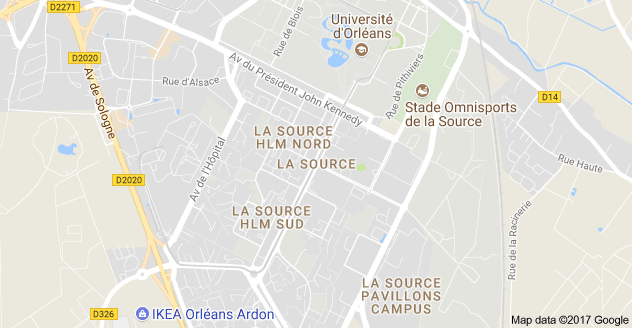 TGP
Lycées
Le MUR d’Orléans La Source
Lieu
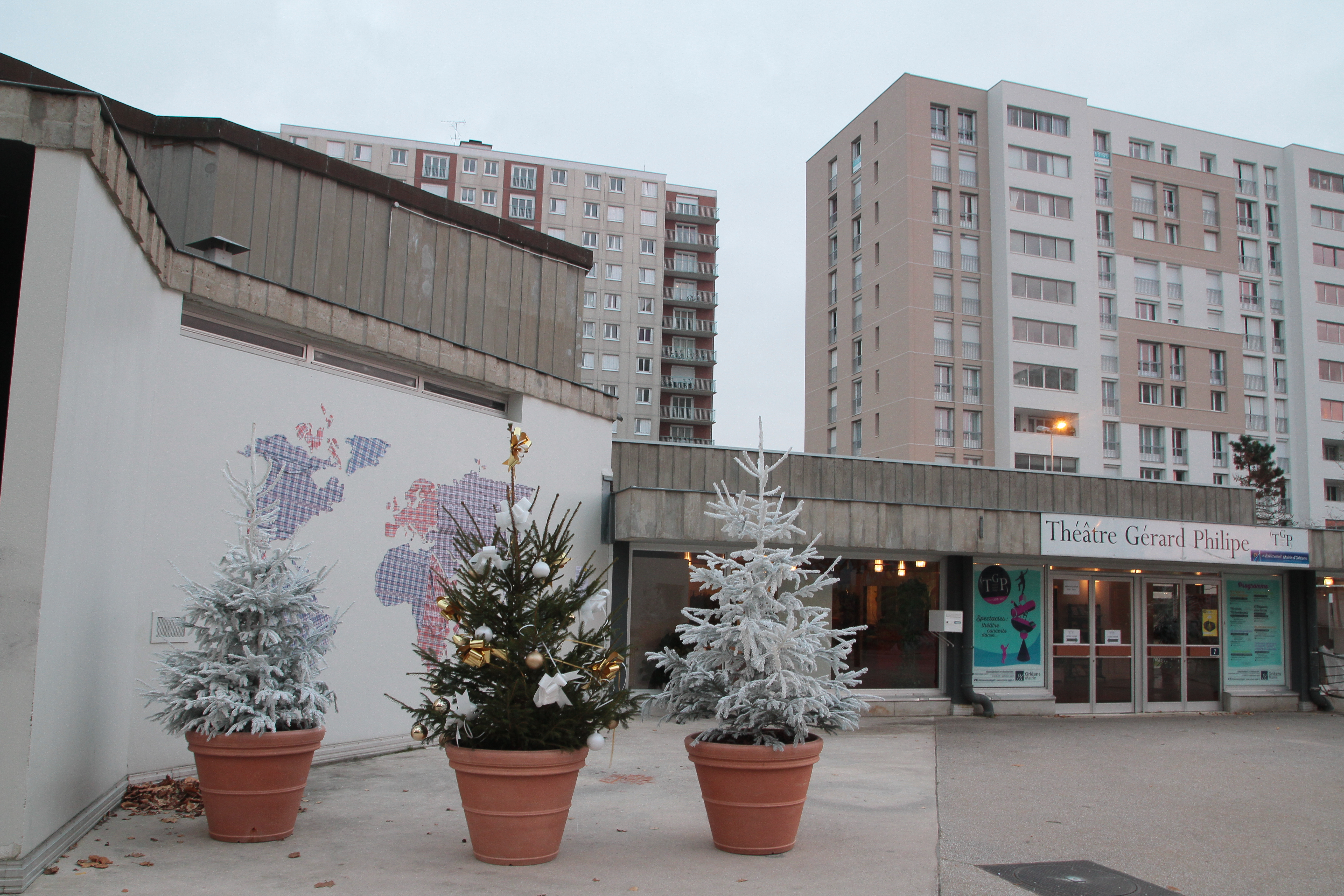 TGP
Vers centre
Conservatoire, MDA  et ASELQO
Vers le campus par la passerelle
Photo prise à l’occasion du Festival Enracinement-déracinement novembre 2017
Le MUR d’Orléans La Source
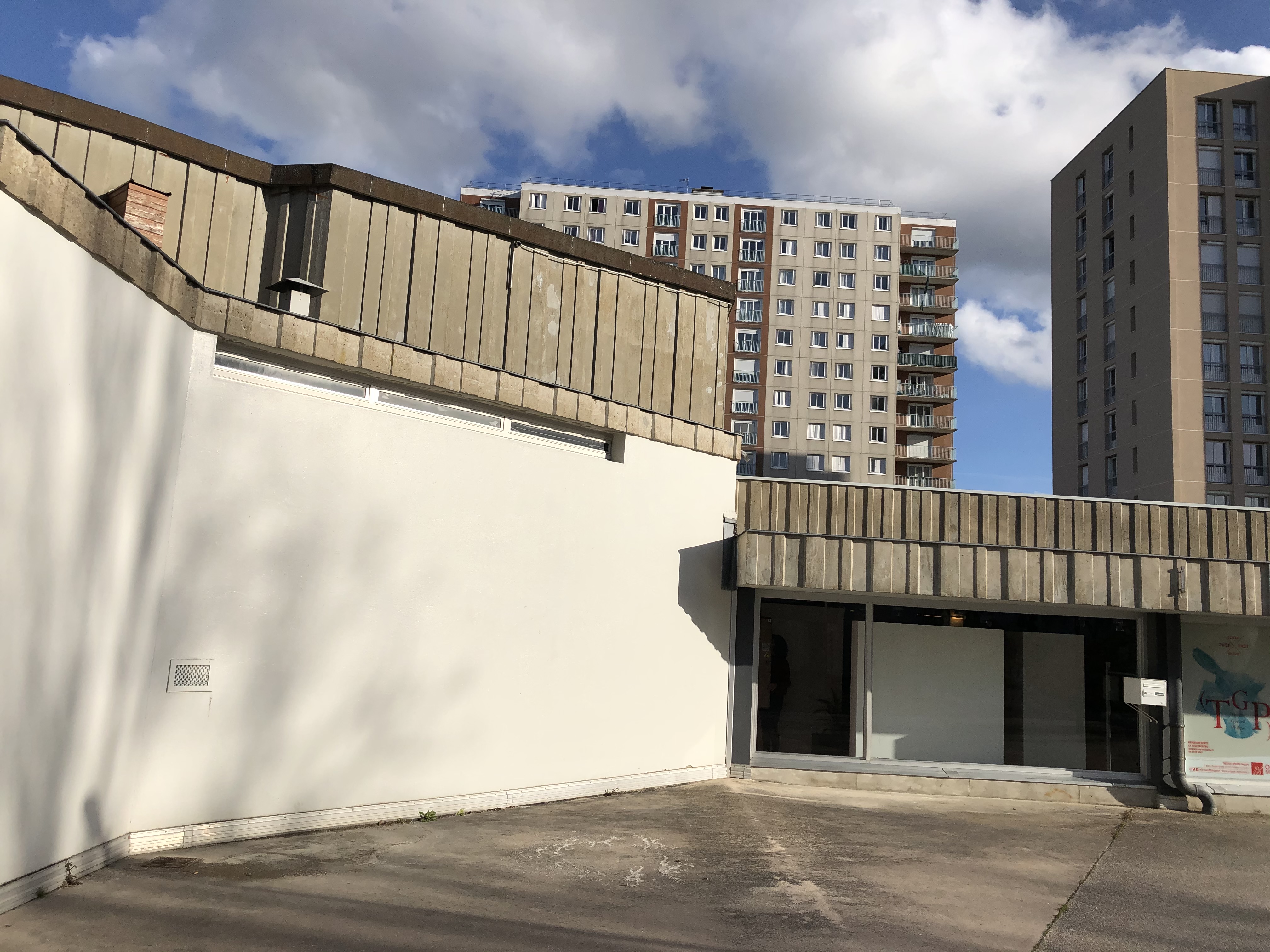 Lieu
TGP
6 m
Vers centre
Conservatoire, MDA  et ASELQO
Vers le campus par la passerelle
Photo de février 2021
Le MUR d’Orléans La Source
Comment ? 
Avec le soutien de
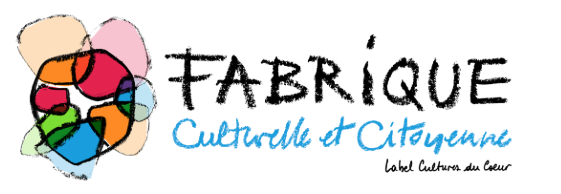 Espace ouvert à tous en bas d’immeuble, 3 rue Bossuet . Sa vocation est de faciliter l’accès à la culture pour tous, de favoriser l’échange et de combattre l’isolement par un travail de médiation culturelle. La Fabrique peut accompagner les habitants dans la création et la mise en œuvre de projets culturels et citoyens.
Le MUR d’Orléans La Source
Comment ? 

Création d’une association pour gérer le MUR : nous inviterons les street-artistes locaux à en faire partie, ceux ci pourront proposer la programmation des artistes, 4 par an maximum, (chaque saison). 
Dans cette association, MUR de la Source, les associations locales seront invitées à voter pour les artistes qu’elles préfèrent dans la sélection des artistes locaux
Le MUR d’Orléans La Source
Comment ? 

Chaque fresque sera l’occasion d’inviter des classes, centre de loisirs et d’échanger sur le travail des artistes. Ateliers de pratique, conférence, films et expo pourront être envisagés.
Pour le nettoyage-recouvrement nous envisageons de créer des chantiers participatifs avant chaque prestation
Le MUR d’Orléans La Source
Financement :
En attendant des subventions pour rémunérer les artistes, nous comptons sur une participation bénévole des artistes locaux en leur fournissant le matériel . 
Nous sollicitons le Budget Participatif pour l’achat des peintures et l’ensemble du matériel pour 1 ou  2 ans.
Le MUR d’Orléans La Source
Budget Participatif 2021-2022
Comment voter : 
Sans attendre s’inscrire sur le site : https://participons.orleans-metropole.fr
Attendre la validation de son inscription par mail 
Le 23 mars et jusqu’au  12 avril 12h VOTEZ pour ce projet dans la liste des contributions
Il n’est pas obligatoire d’être orléanais pour voter
Le MUR d’Orléans La Source
Depuis 4 ans Le MUR D’ORLEANS…en Avril 2017
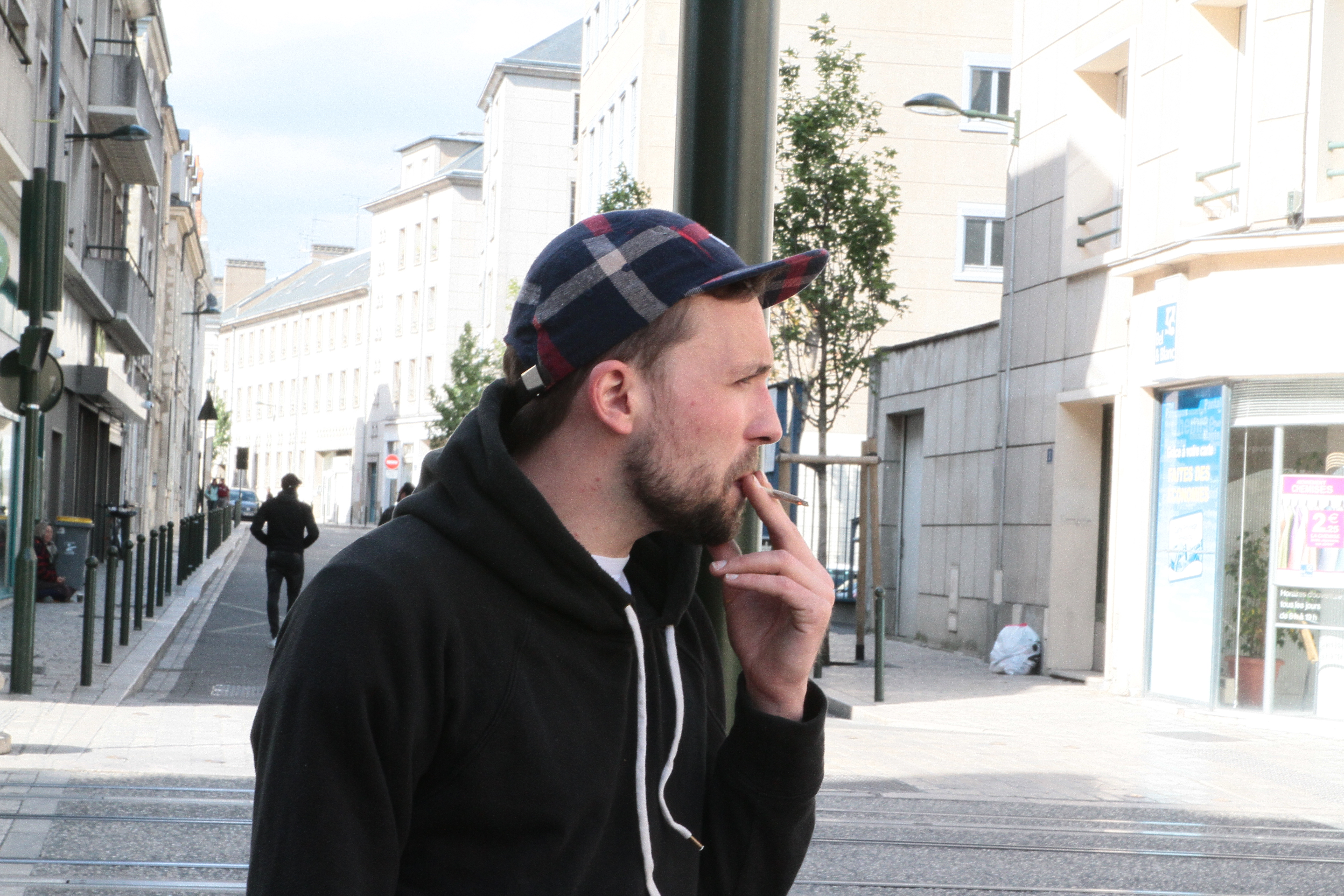 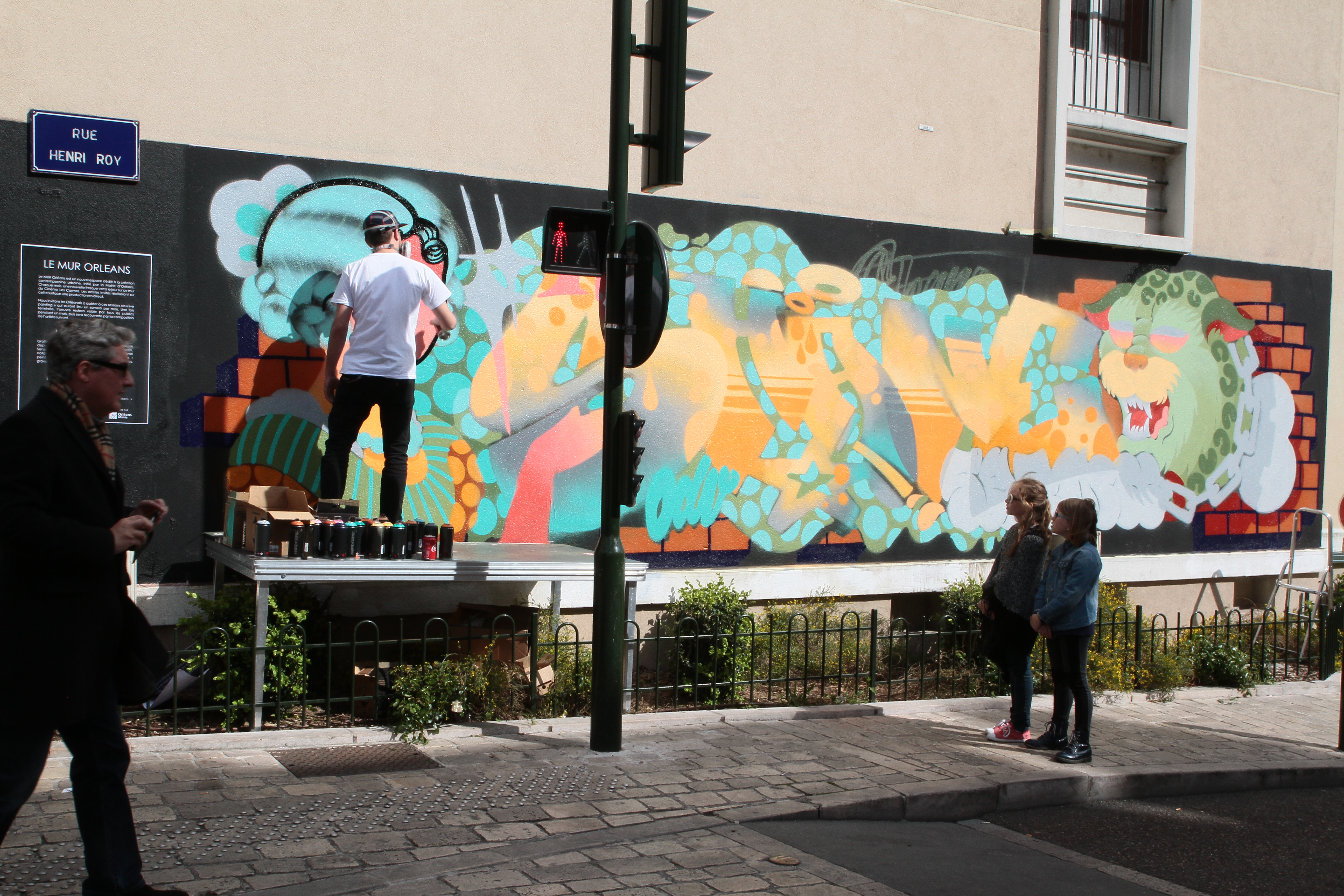 Shane
Le MUR d’Orléans La Source
Depuis 4 ans  le MUR D’ORLEANS… ici en septembre 2017
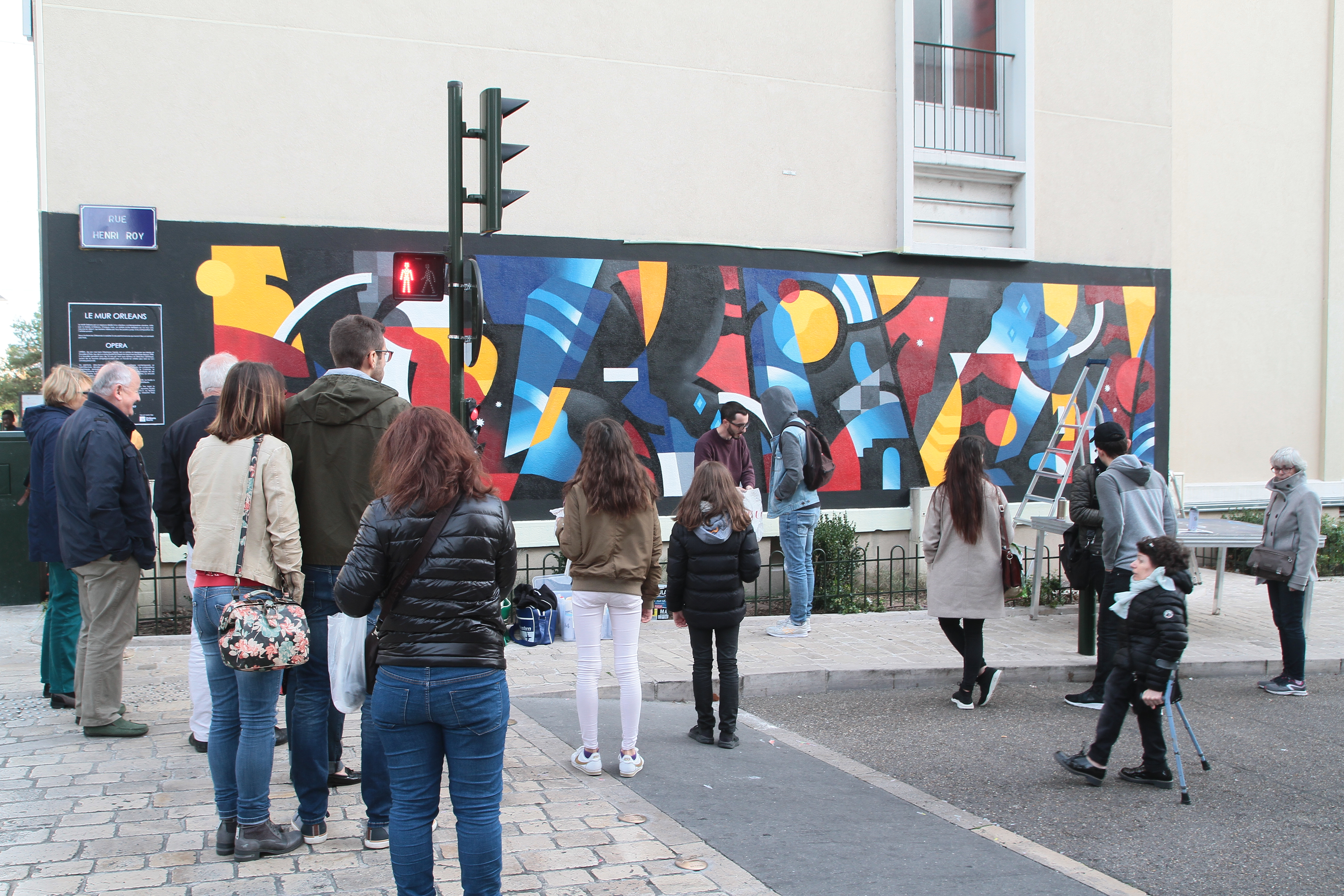 Enora et Koye
Le MUR d’Orléans La Source
Depuis 4 ans le MUR D’ORLEANS… ici en avril 2019
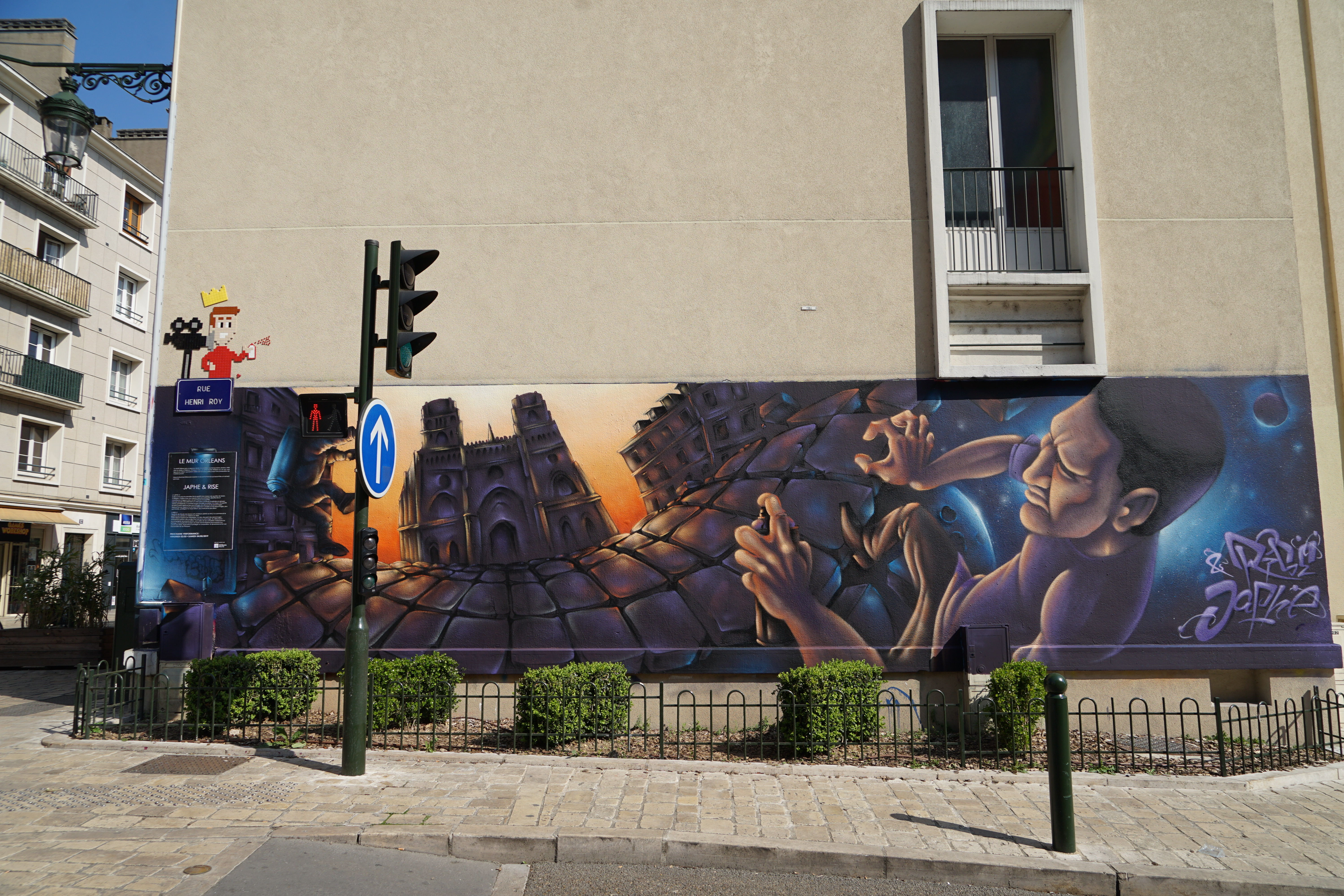 Japhe et Rise
Le MUR d’Orléans La Source
Depuis 4 ans le MUR D’ORLEANS… ici en septembre 2020
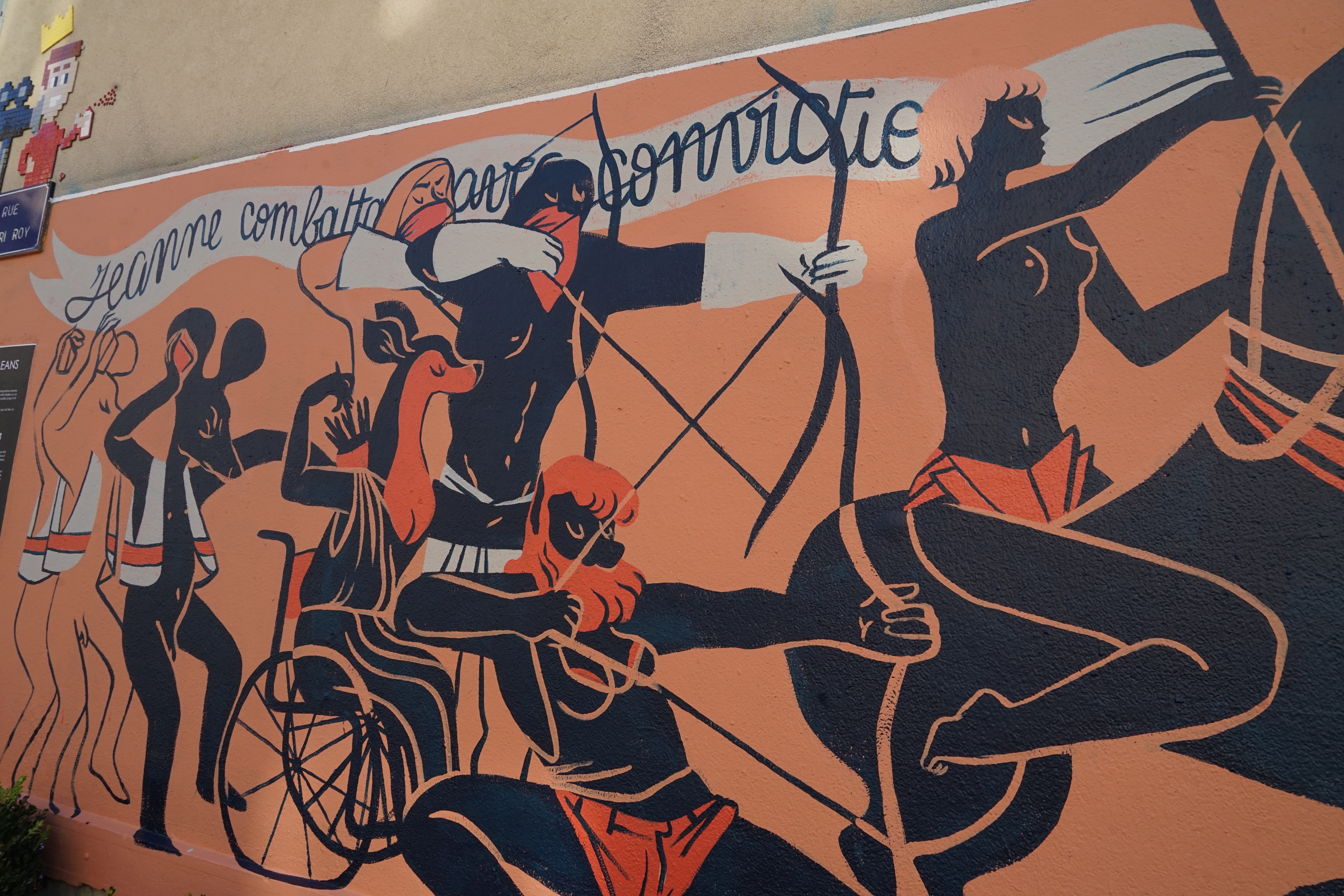 Olivia de Bona
Le MUR d’Orléans La Source
Depuis 4 ans le MUR D’ORLEANS… ici la 35ème fresque en décembre 2020
Projet Reoh
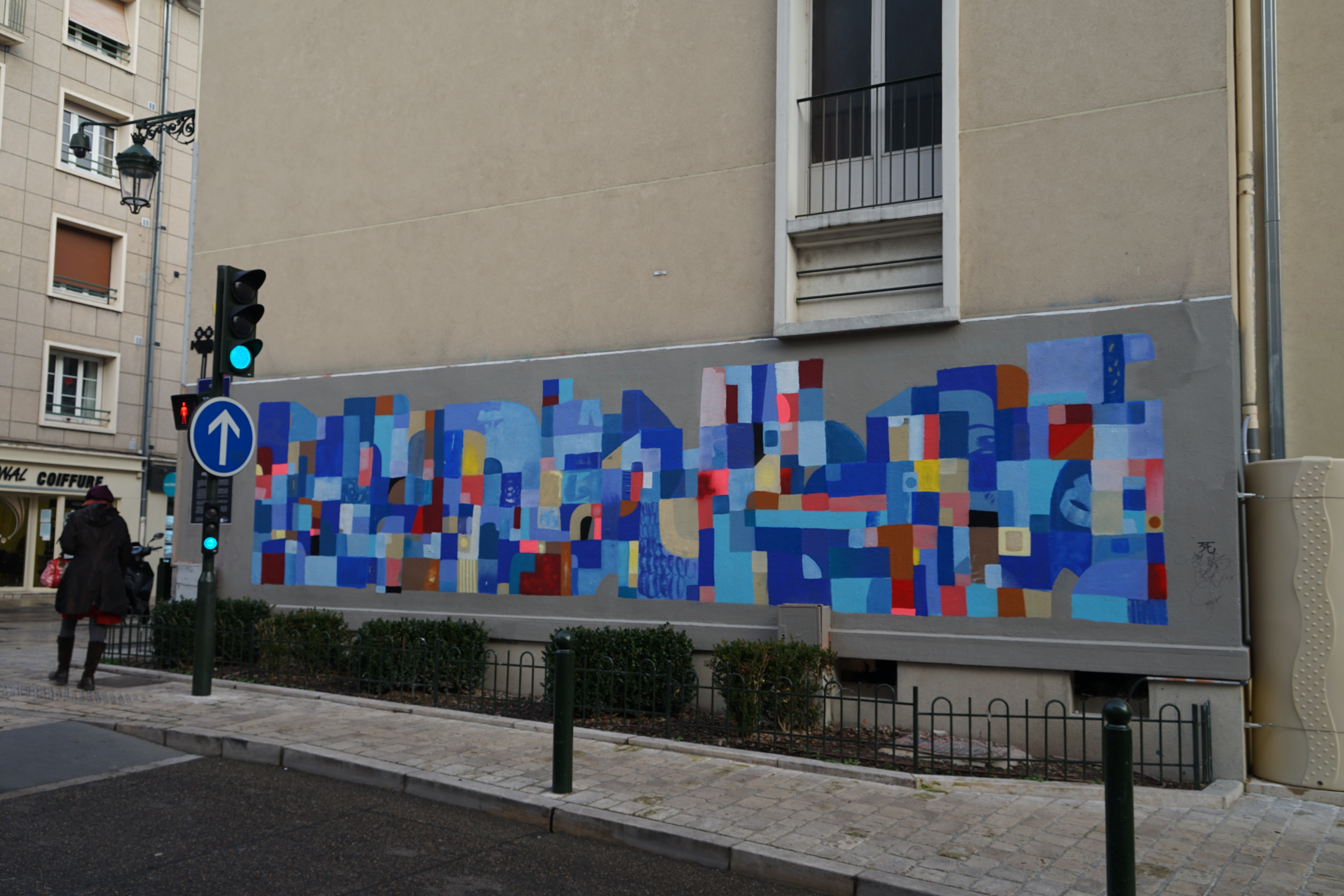